3.2. МАРКЕТИНГ І БРЕНДИНГ ТЕРИТОРІЇ3.2.5. Розробка платформи бренду і концепції бренду. Вирощування бренду в міському середовищі
Навчальна програма з місцевого економічного розвитку
Платформа бренду
Бачення
Цільові аудиторії бренду
Цінності бренду
Місія бренду
Цілі створення бренду
Платформа бренду
Стиль комунікацій
Індивідуальність, унікальність
[Speaker Notes: Content Layouts]
Цінності бренду міста
унікальні конкурентні переваги міста, які забезпечують практичну вигоду для цільових аудиторій
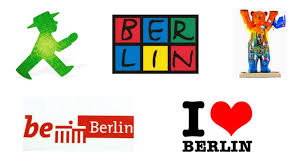 [Speaker Notes: Content Layouts]
Ціннісні кластери
творчість, винахідливість, інноваційність
 затишок – гостинність, доступність, чистота
 відкритість, комунікабельність
 інтернаціоналізм, космополітизм, толерантність, єдність несхожих
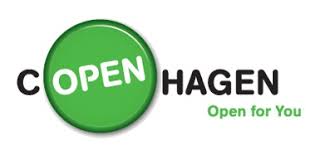 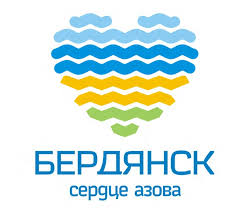 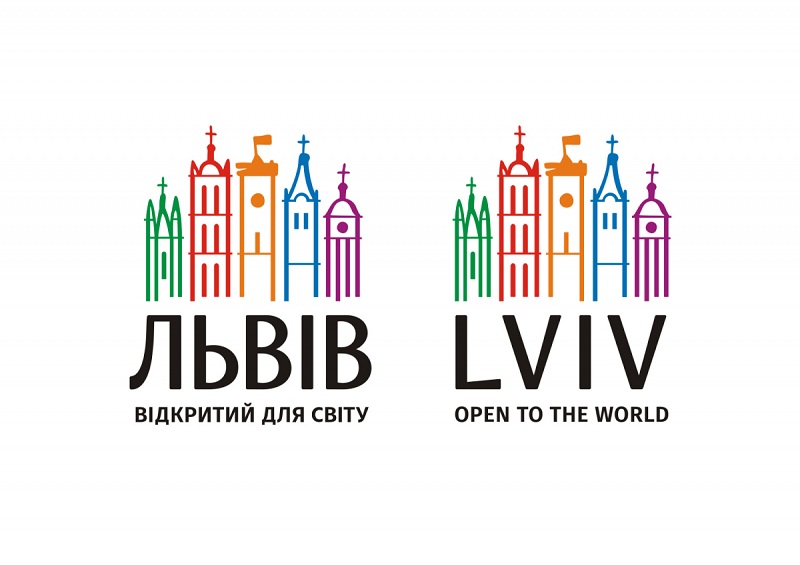 [Speaker Notes: Content Layouts]
Ціннісні кластери
стійкість, сила, лідерство
 стиль, вишуканість, дизайн
 підприємницький дух, активність, стрімкий рух
 наповненість життя, радість, шоу (живе місто)
 романтизм, ностальгія, спогади про велике минуле
 справжність, аутентичність, природність
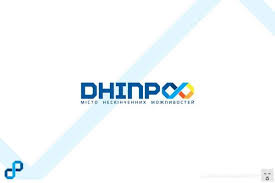 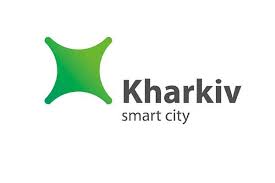 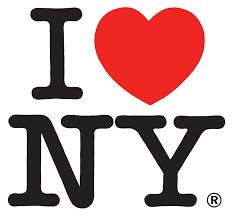 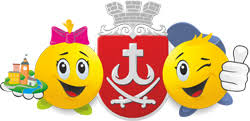 [Speaker Notes: Content Layouts]
Цільові аудиторії
[Speaker Notes: Content Layouts]
ЦІЛЬОВІ АУДИТОРІЇ (СЕГМЕНТИ) – проект маркетингової стратегії м.Вінниця
Інвестори – агропромисловий комплекс, зокрема, харчова та переробна (нешкідлива для довкілля) промисловість з високою доданою вартістю; IТ-бізнес, креативні індустрії; туристичний, зокрема, готельний та ресторанний бізнес, бізнес розваг і відпочинку (сфера гостинності)
Туристи – закордонні та вітчизняні з середнім рівнем доходу
Мешканці – загалом усі мешканці; особлива увага на молодь, зокрема, студентів, людей середнього (працездатного) віку, соціально активних громадян
7
Цільові аудиторії
Важливо визначити:
якими є очікування / потреби цільових груп
яким є рівень готовності цільової аудиторії до очікуваної поведінки
яким є бажаний рівень лояльності до бренду
[Speaker Notes: Content Layouts]
Дизайн бренду міста
система взаємопов`язаних і взаємодопонюючих ВЕРБАЛЬНИХ, ВІЗУАЛЬНИХ і СИМВОЛІЧНИХ атрибутів (зображень) ідеї бренду міста
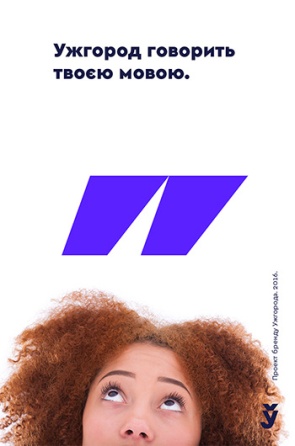 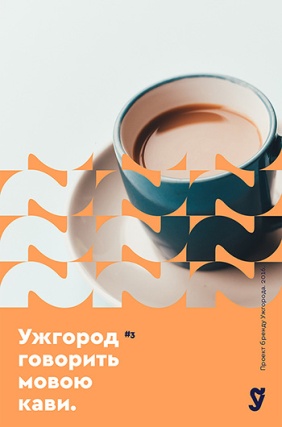 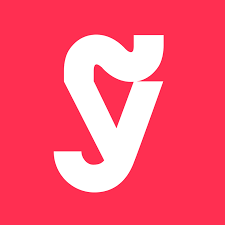 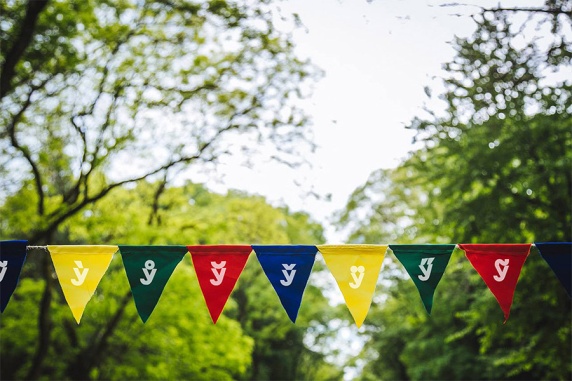 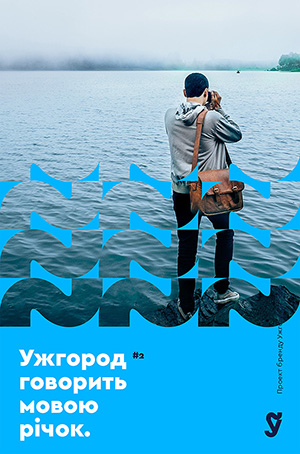 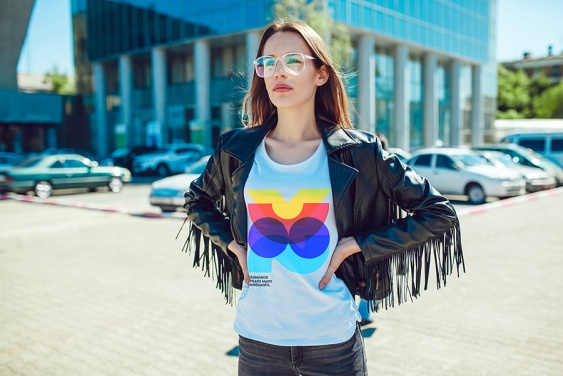 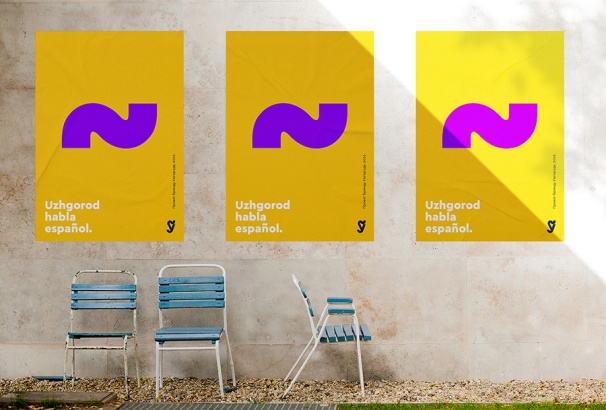 [Speaker Notes: Content Layouts]
Дизайн бренду міста
Це СИСТЕМА взаємопов'язаних і взаємодоповнюючих ВІЗУАЛЬНИХ і СИМВОЛІЧНИХ атрибутів (зображень) ідеї бренду міста, виражених в символічних знаках, гаслах, кольорах, запахах, музиці тощо. 

Дизайн бренду як ПРОЦЕС - це формування яскравих і привабливих для цільових аудиторій АСОЦІАЦІЙ з містом через оформлення ідеї бренда.
Повідомлення клієнтам 	 Елементи міського бренду
Сутнісні елементи - девіз (слоган), що передають зміст і основну ідею (тему) міста. Вона може «розшифровуватися» в низці субдевізів і гасел, які розкривають основні цінності міста
Візуальні  елементи - ЛОГОТИП МІСТА - «картинка» бренда, максимально відповідна іміджевій  концепції міста, - колірна гамма, шрифт, взаємне розташування графічних елементів. 

МЕТА - виробити стандартний набір візуальних символів, який не буде змінюватися і тим самим забезпечить впізнаваність бренду.
ХОТИН
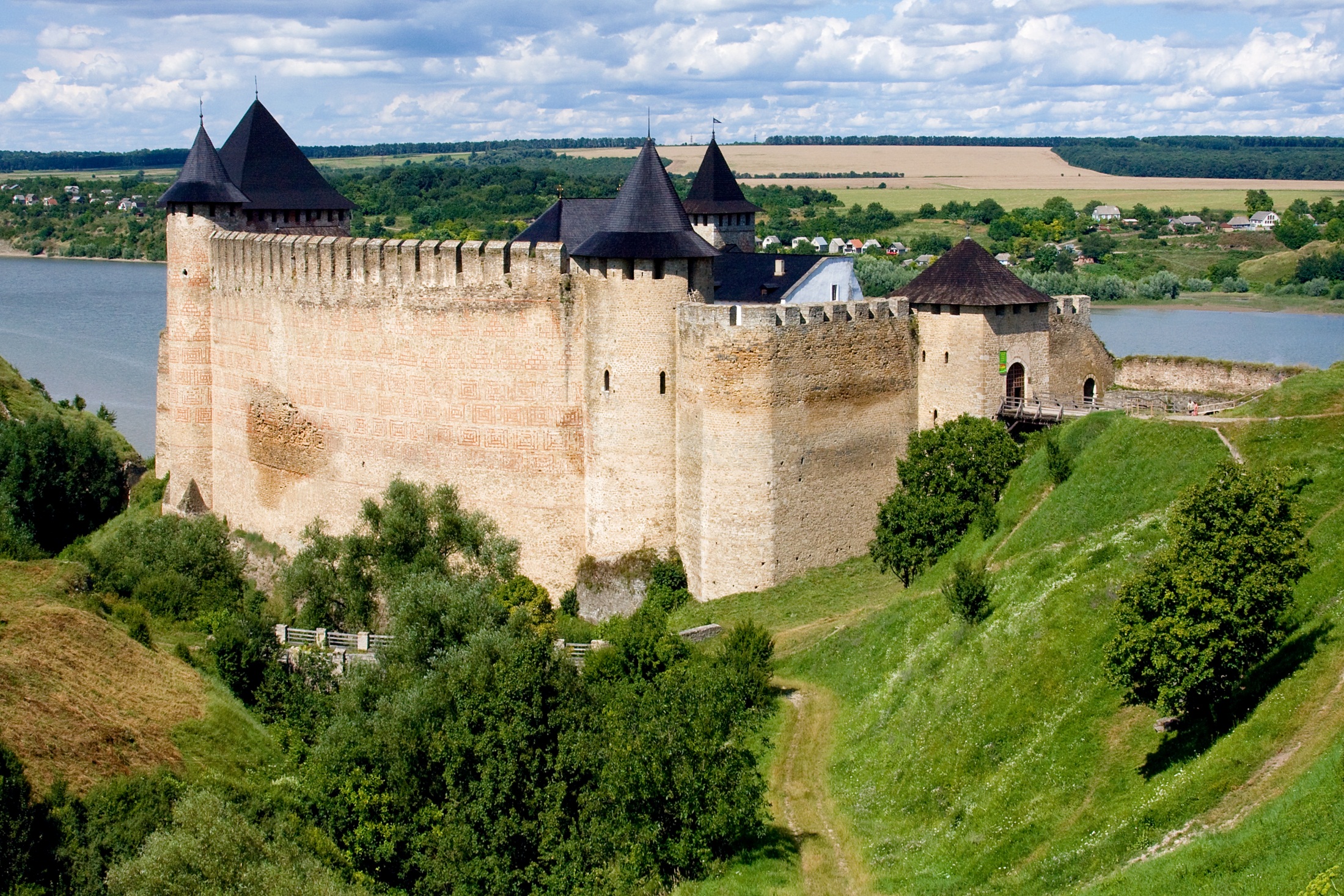 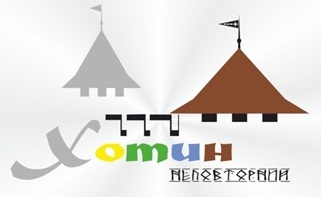 Херсонська область
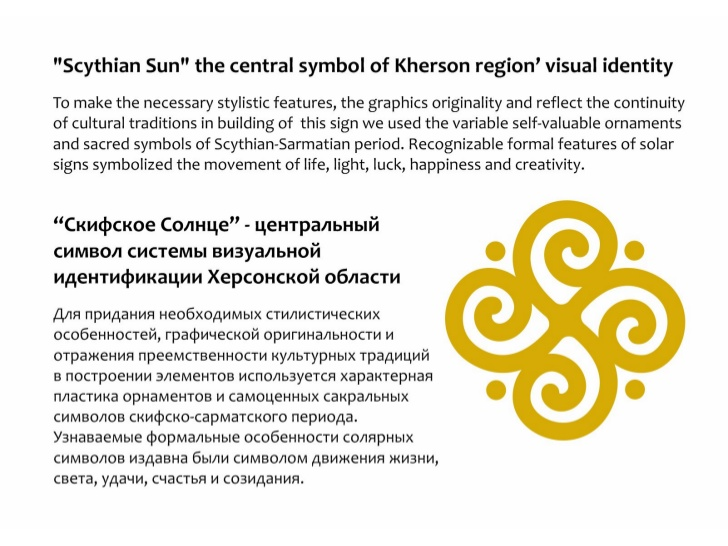 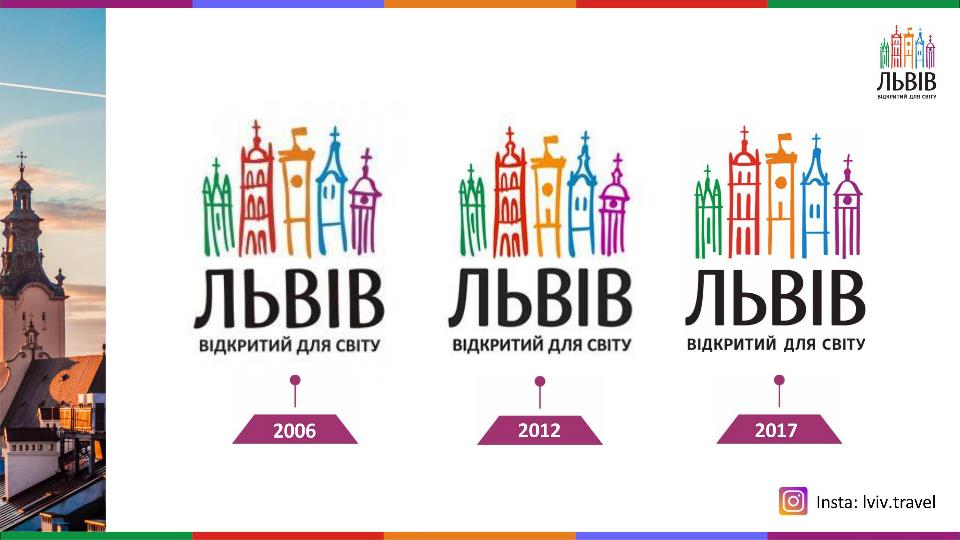 Приклади використання бренду
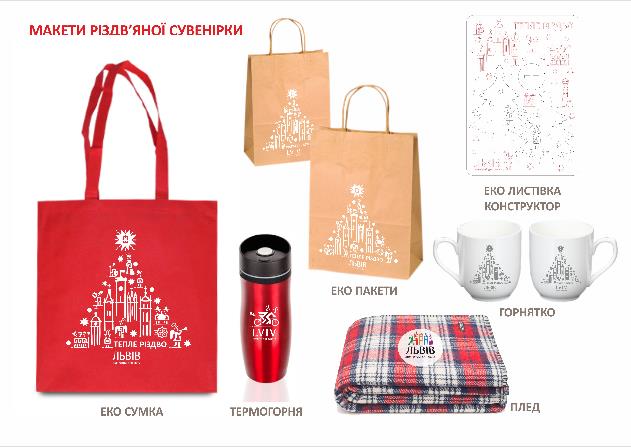 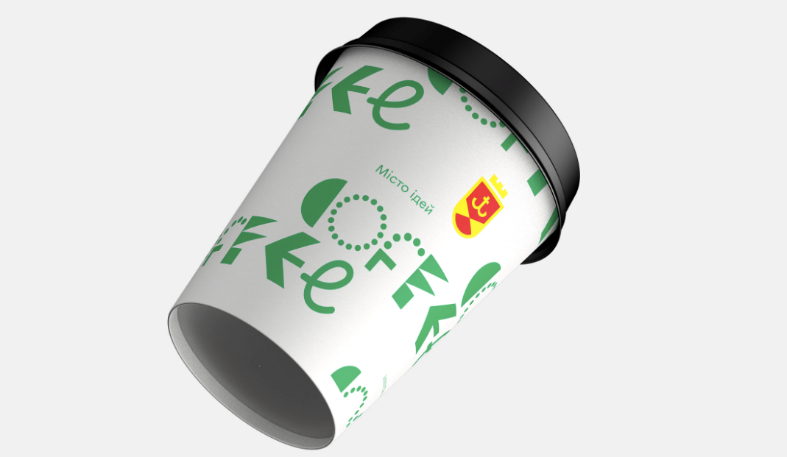 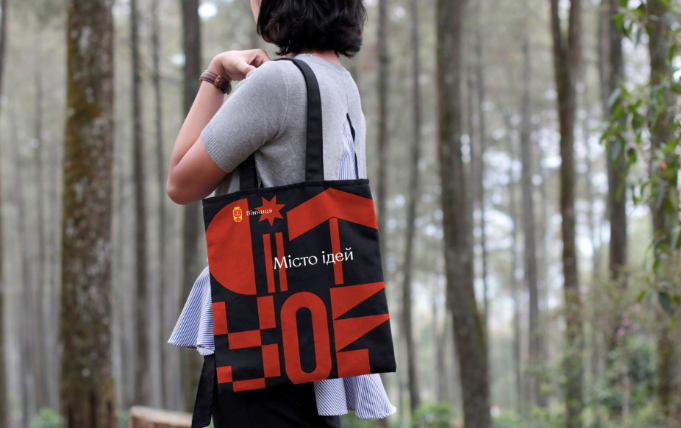 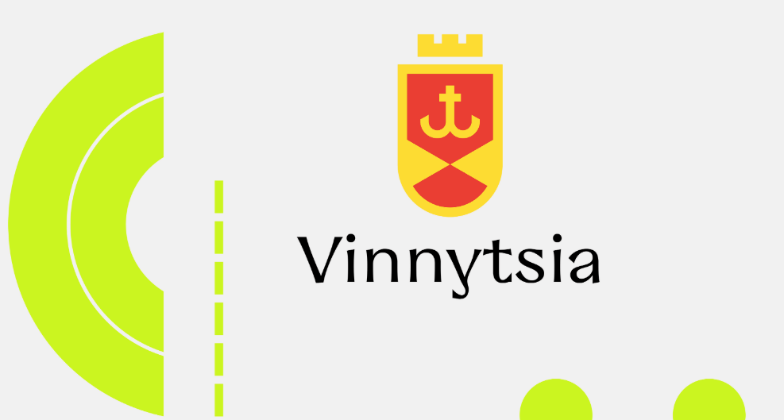 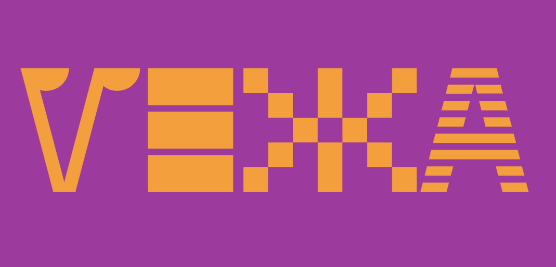 Стратегічний план економічного розвитку м. Павлоград
Стратегічний напрям А. Сталий економічний розвиток та підвищення конкурентоспроможності міста
Стратегічна ціль  А.4.
Розвиток трудового потенціалу міста
Стратегічна ціль А.1. Диверсіфікація економіки та підтримка місцевого  товаровиробника
Стратегічна ціль  А.2.
Розвиток інвестиційної діяльності
Стратегічна ціль  А.3.
Розвиток малого та середнього бізнесу
Оперативна ціль А.2.2. Маркетинг інвестиційних можливостей міста
Демонстраційний проект
Розробка та впровадження 
МАРКЕТИНГОВОЇ СТРАТЕГІЇ з залучення 
інвестицій та створення бренду 
міста Павлоград
МІСІЯ ПАВЛОГРАДА – основні складові
Центр Західного Донбасу (10). Шахтарська слава.
Місто військових заводів, будівників ракет (9) - гарант мирной политики Украины, - уничтожает оружие.
Расположение (5) между городами миллионниками. 
Розміщене між р. Вовча та р. Самара (4), «Семиречье». 
Історичне місто (27) на переправі таємного козацького шляху. Павлоградский гусарский полк. Кутузов (5), «Война и мир». Назване Екатериною ІІ на честь сина Павла (3).
Місто партизанської слави (8).
Унікальне підземне озеро питної води (7).  
Унікальний людський потенціал (18), Город энергичных, предприимчивых, трудолюбивых и гордых людей.
Маркетингова стратегія досягнення містом:
БАЧЕННЯ
Павлоград – ... інвестиційно-привабливе місто з розвиненою інфраструктурою та сприятливими умовами для розвитку бізнесу. Територія з високою якістю життя та комфортними умовами проживання громадян
Маркетингова стратегія підтвердження:
МІСІЇ міста 
Павлоград  – ... город предпринимателей с традициями купеческой славы, ... с уникальным творческим потенциалом, удобное место для развития бизнес-коммуникаций и высокотехнологической промышленности.
СХЕМА МАРКЕТИНГОВОЇ СТРАТЕГІЇ ПАВЛОГРАДА
ЗАЛУЧЕННЯ ЖИТЕЛІВ У  РОЗРОБКУ БРЕНДУ
Впізнай місто
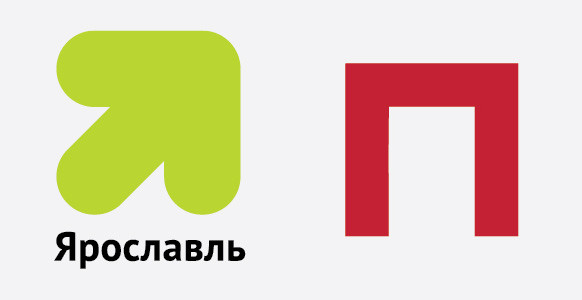 Місто?
Місто ?
Місто?
23
ПРИ  ФОРМУВАННі  БРЕНДУ МІСТА НЕОБХІДНО:
1. спиратися на ПОЗИТИВНІ АСПЕКТИ міської ідентичності при передачі характера міста і його конкурентних переваг. 
2. не ігнорувати НЕГАТИВНІ СТОРОНИ міської ідентичності, а передбачати план дій з їх аналізу та виправленню. 

Завдання брендингу міста:  
не  виправлення  ІМІДЖУ,  
а  виправлення дійсності
Міська ІДЕНТИЧНІСТЬ. 4 НАПРЯМИ «вирощування» БРЕНДУ в міському середовищі
НАПРЯМИ «вирощування» БРЕНДУ
2.Культурне життя
1. Міський простір
Архітектурні проекти
Ландшафтний дизайн
Тематичне зонування
Впровадження елементів дизайну бренду в міське середовище
Організація символічних подій
Геній місця
Управління культурними ресурсами
Міфологія міста
Public Art
Специфічне середовище для мобілізації творчого класу
Соціокультурне проектування
НАПРЯМИ «вирощування» БРЕНДУ
3. Міська інфраструктура
4.Управління, партнерство
Комфортність міського середовища
Доступність міста для жителів і гостей
Знакові інфраструктурні проекти
Інфраструктура для цільових аудиторій
Ефект масштабу
Якість міського управління
Здатність населення до самоорганізації
ДПП. Просування місцевих товарів і послуг
Проектна культура
Інститути маркетингу
Пошук ідентичності міста
Бачення міста з середини – 
МІСЬКА ІДЕНТИЧНІСТЬ

ідеологічна основа для 
розробки бренду
Сприйняття міста ззовні – 
ІМІДЖ міста

бажаний результат формування бренду